LOGO
Simple PPT templates
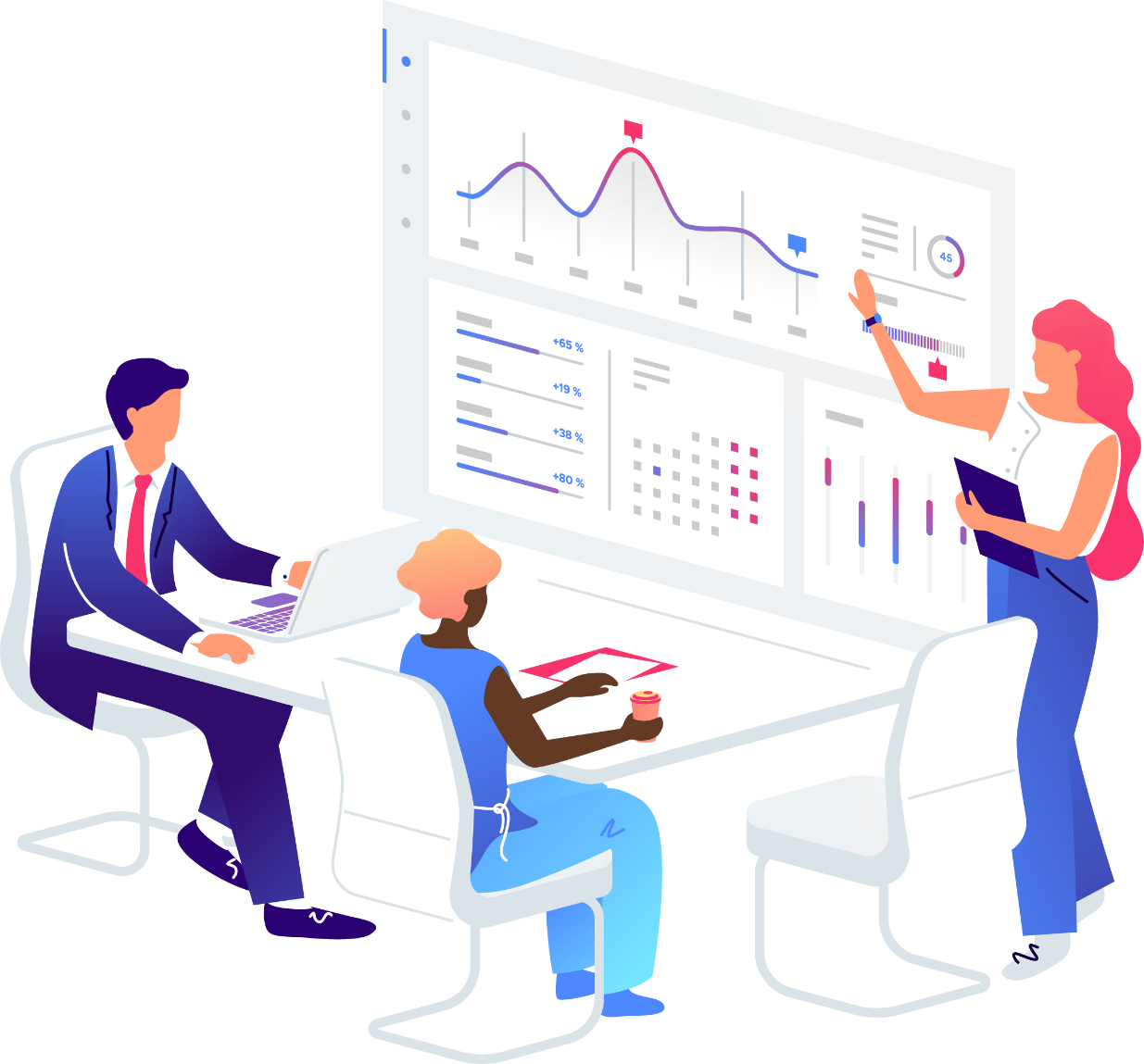 Insert the Subtitle of Your Presentation
www.freeppt7.com
https://www.freeppt7.com
CONTENTS
Work review
Performance indicators
1
2
Work review
Performance indicators
Work sense
Plan for the future
3
4
Work feeling
The future planning
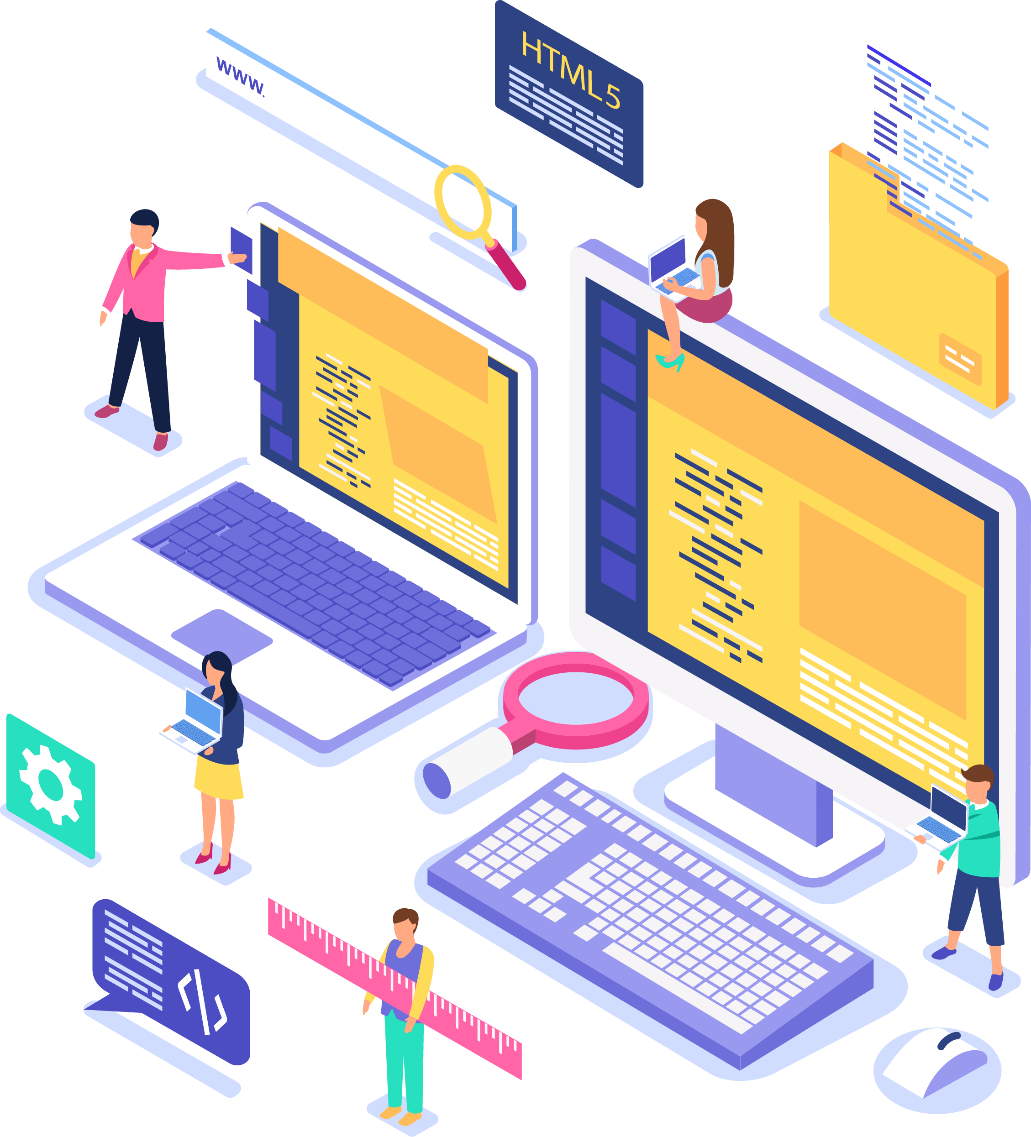 PART 01
Work review
Work review
Work review
Enter the subheading
Enter the subheading
Click here to enter your text, describe the topic in detail on this page, and provide sufficient data or events to support it.
Click here to enter your text, describe the topic in detail on this page, and provide sufficient data or events to support it.
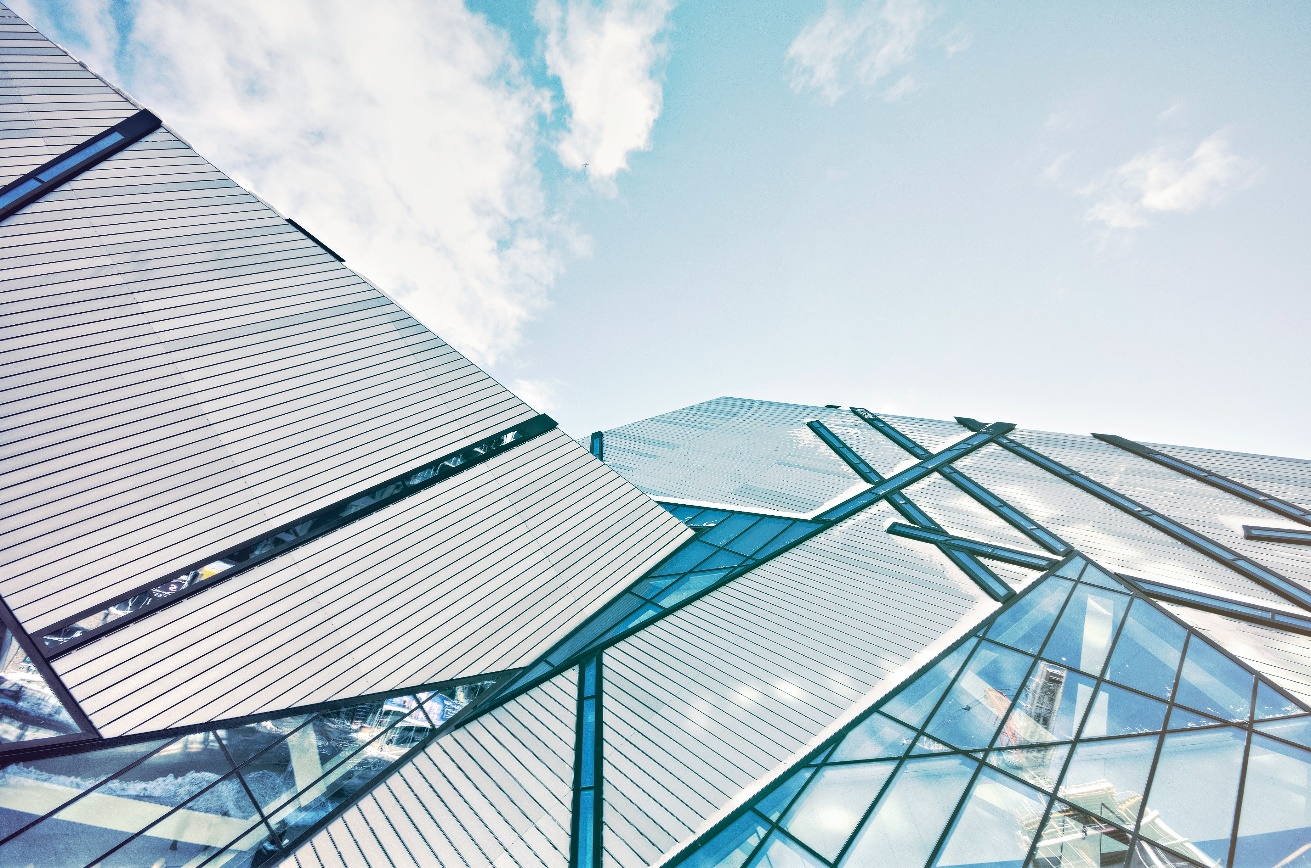 Subheading
Subheading
Click here to enter your text.
Click here to enter your text.
Work review
Enter the subheading
Enter the subheading
2
1
All pictures and fonts in this template are for informational purposes only, please replace or change them according to your actual situation, and edit the text according to the actual situation
All pictures and fonts in this template are for informational purposes only, please replace or change them according to your actual situation, and edit the text according to the actual situation.
Enter the subheading
Enter the subheading
4
3
All pictures and fonts in this template are for informational purposes only, please replace or change them according to your actual situation, and edit the text according to the actual situation
All pictures and fonts in this template are for informational purposes only, please replace or change them according to your actual situation, and edit the text according to the actual situation.
Click here to enter your text, describe the topic in detail on this page, and provide sufficient data or events to support it. All images and fonts in this template are for informational purposes only, please replace or change the pictures or fonts according to your actual situation.
Work review
Click here to edit what you want and freely stretch the text box size to your needs.
The title text
Click here to edit the content and freely stretch the text box size to your needs
The title text
Click here to edit the content and freely stretch the text box size to your needs
The title text
Click here to edit the content and freely stretch the text box size to your needs
PART 02
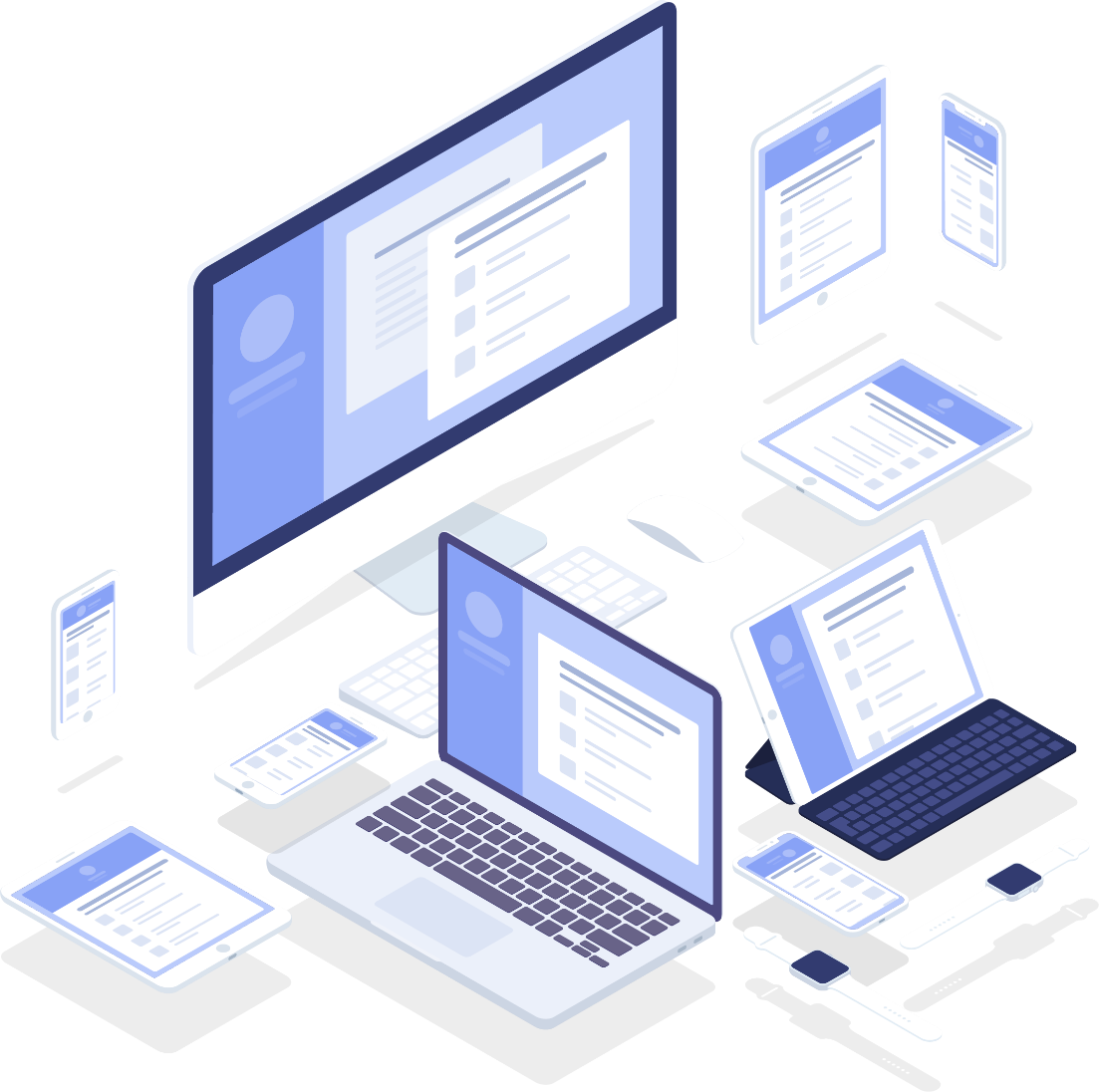 Performance indicators
Work review
Tittle text
23%
75%
98%
growth rate
growth rate
Click here to enter your text to describe the topic in detail on this page.
Click here to enter your text to describe the topic in detail on this page.
Tittle text
The title text
The title text
The title text
Click here to edit the content and freely stretch the text box size to your needs
Click here to edit the content and freely stretch the text box size to your needs
Click here to edit the content and freely stretch the text box size to your needs
PART 03
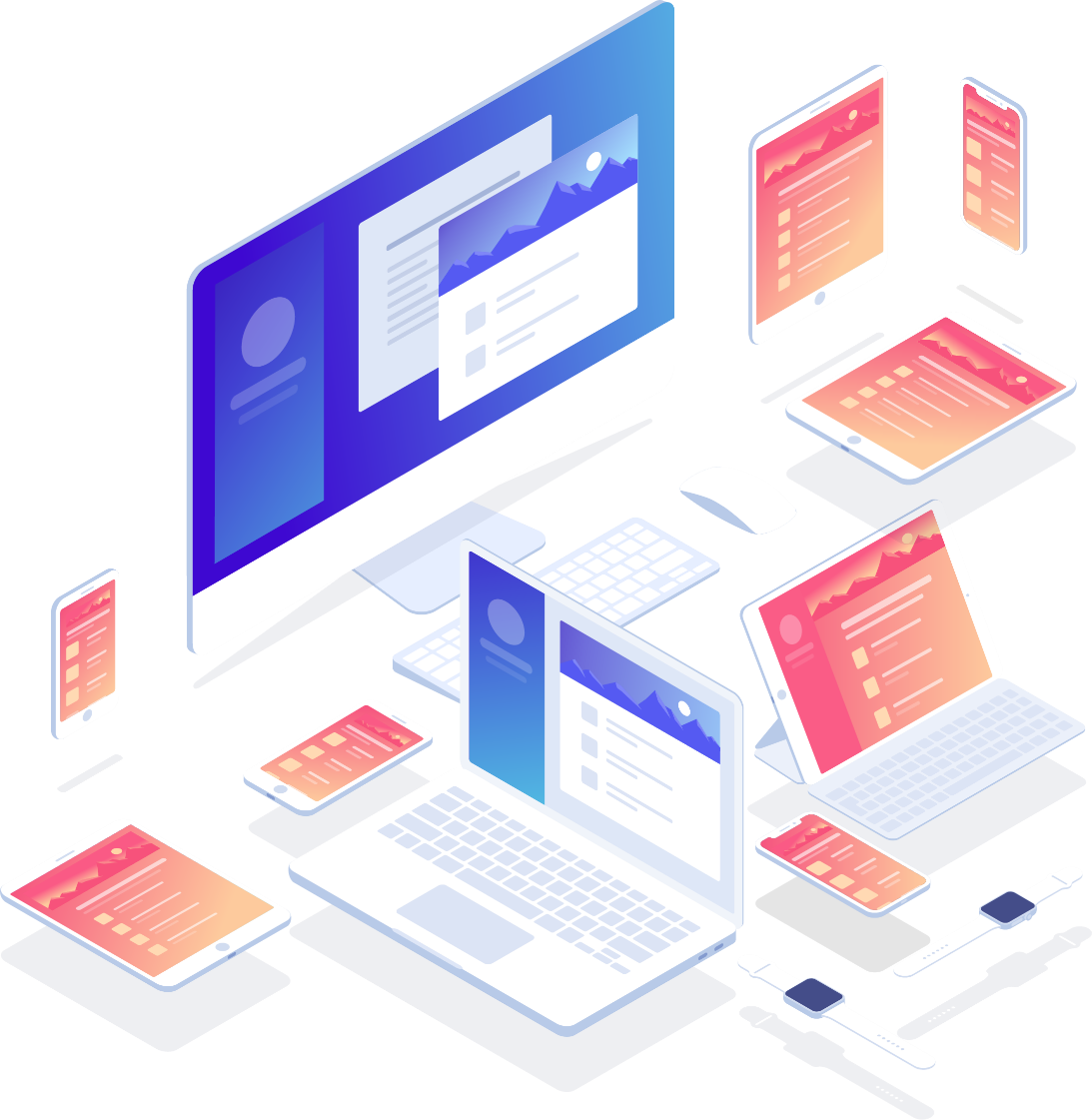 Work sense
Work review
Work sense
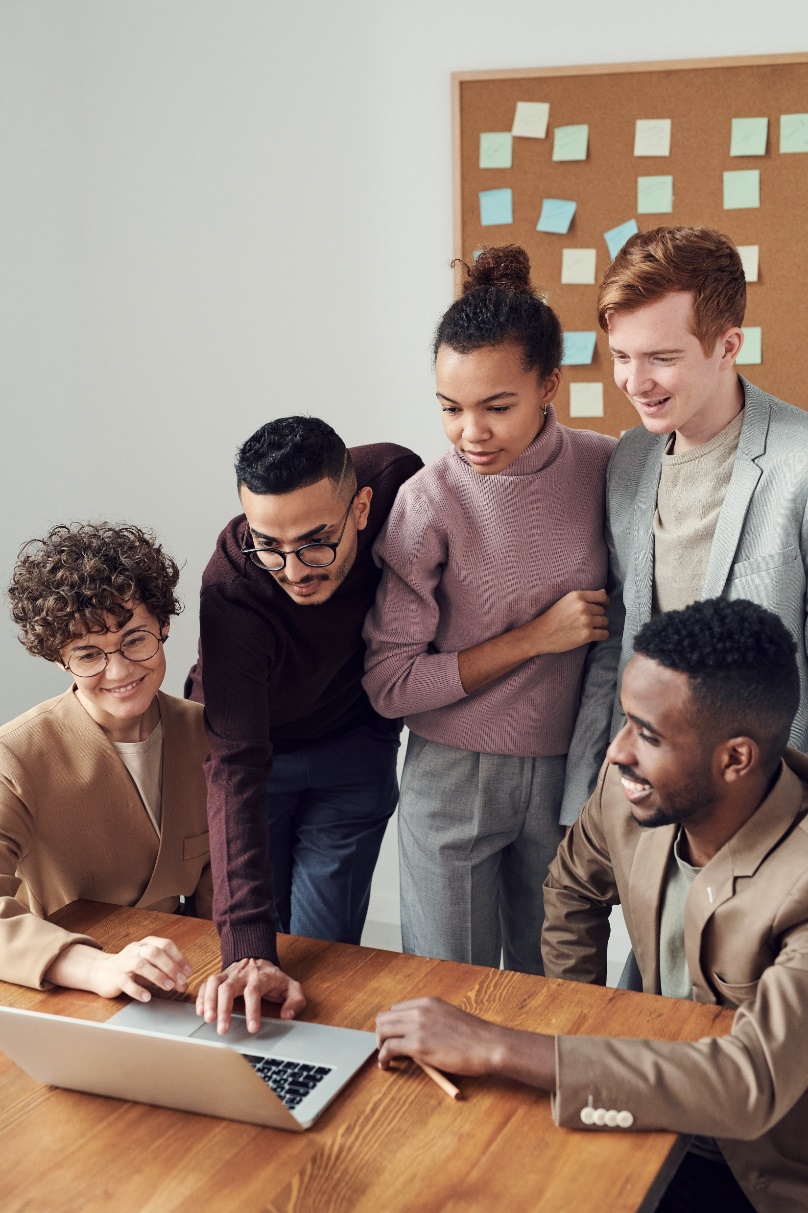 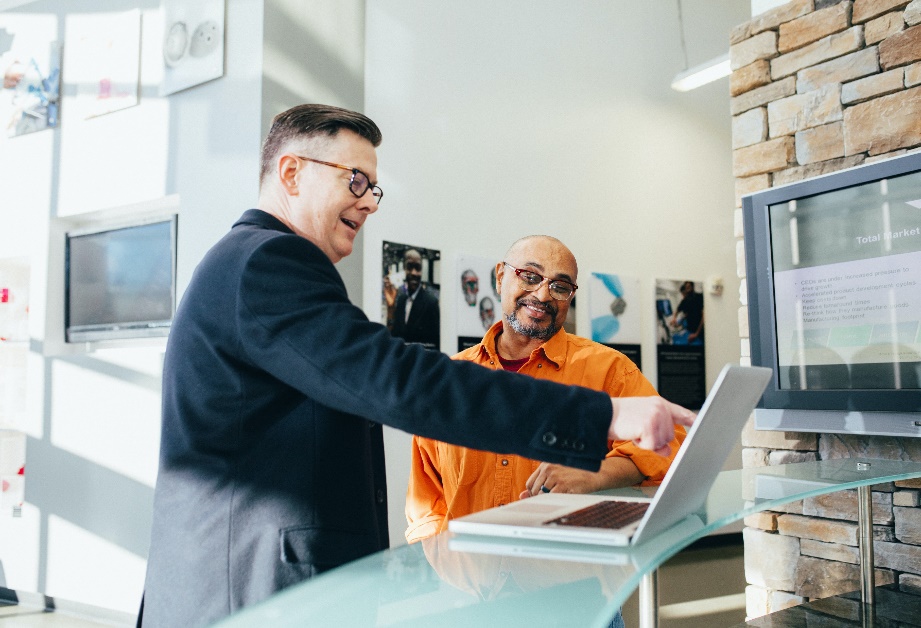 Enter the subheading
Enter the subheading
All pictures and fonts in this template are for informational purposes only, please replace or change them according to your actual situation, and edit the text according to the actual situation.
All pictures and fonts in this template are for informational purposes only, please replace or change them according to your actual situation, and edit the text according to the actual situation.
Work sense
Enter the subheading
Enter the subheading
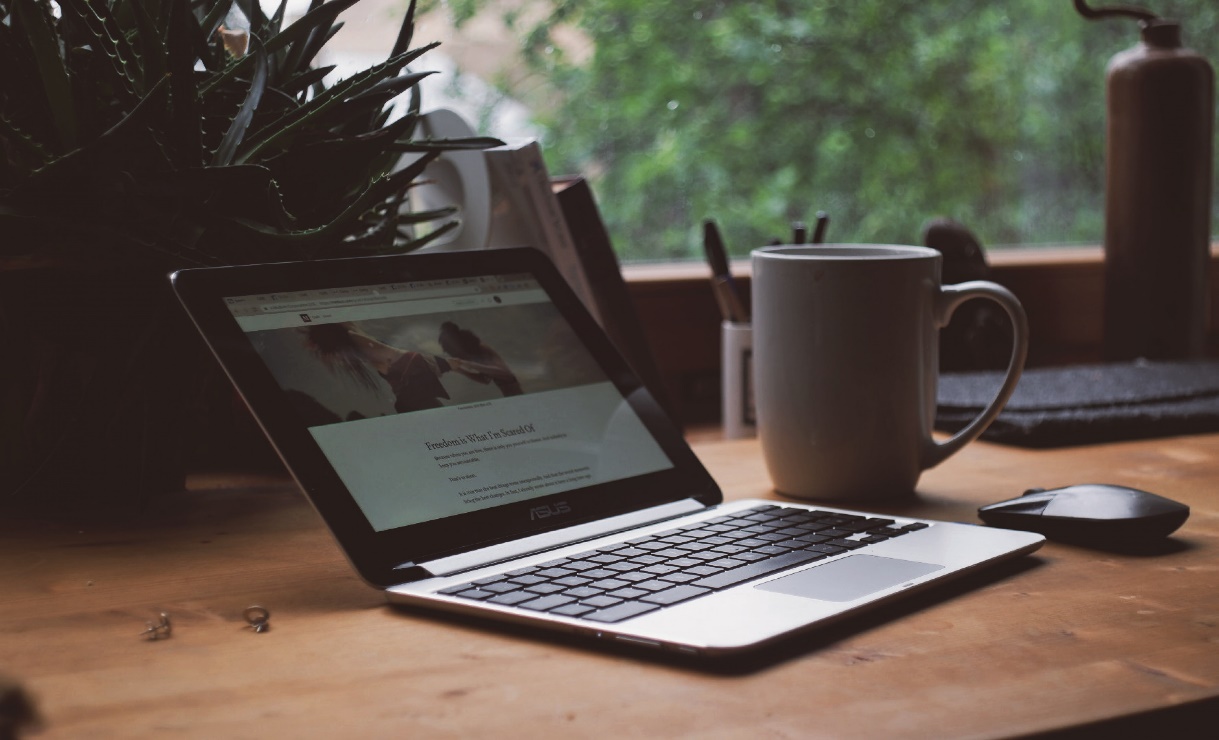 All images and fonts in this template are for informational purposes only and should be replaced or changed according to your circumstances.
All images and fonts in this template are for informational purposes only and should be replaced or changed according to your circumstances.
Enter the subheading
Enter the subheading
All images and fonts in this template are for informational purposes only and should be replaced or changed according to your circumstances.
All images and fonts in this template are for informational purposes only and should be replaced or changed according to your circumstances.
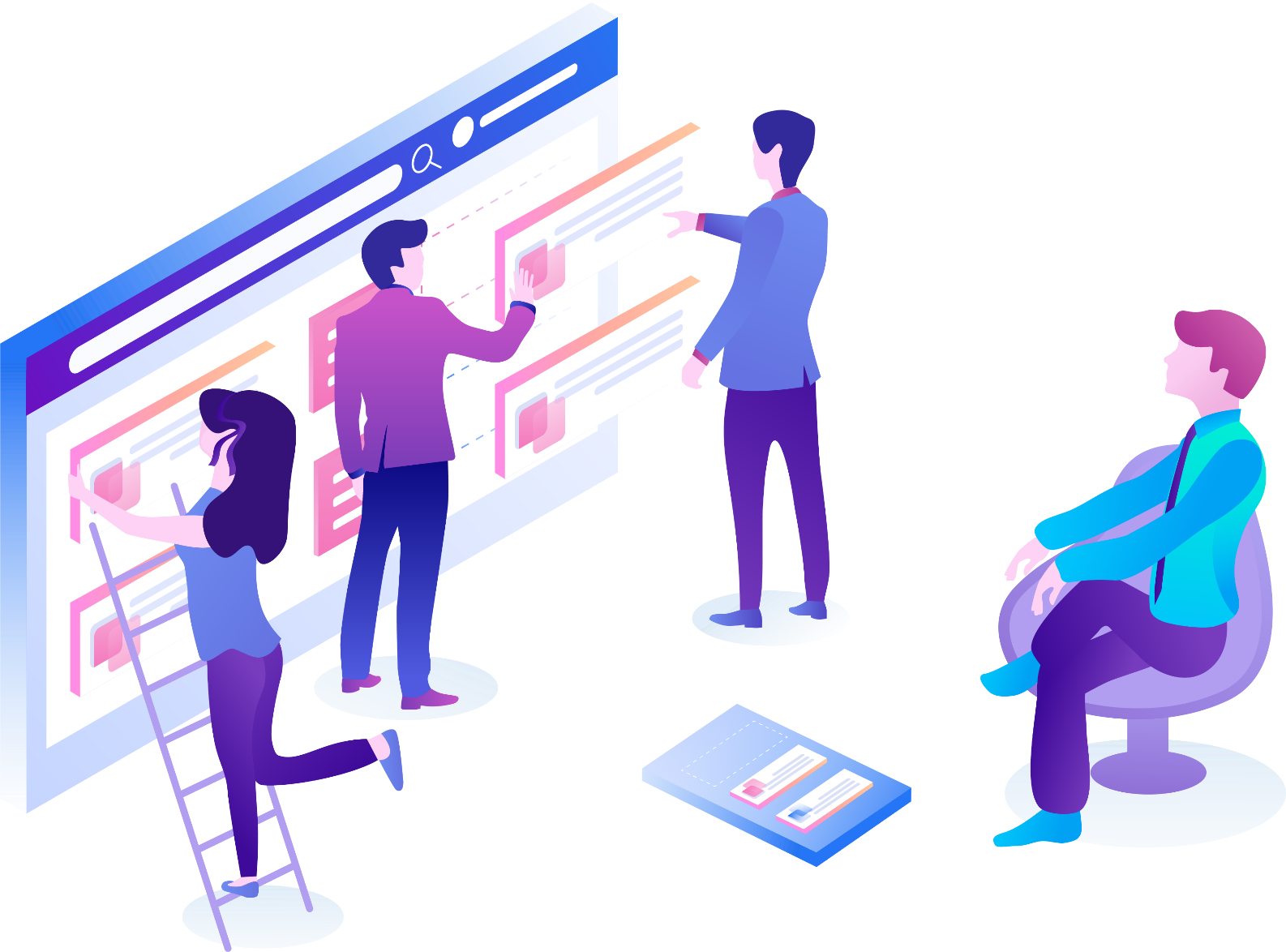 PART 04
Plan for the future
Work review
Tittle text
The title text
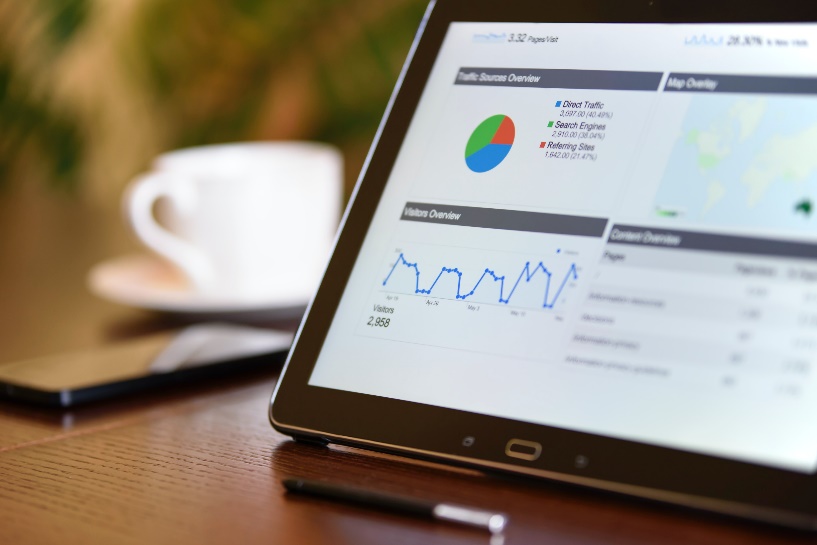 Click here to edit the content and freely stretch the text box size to your needs.
The title text
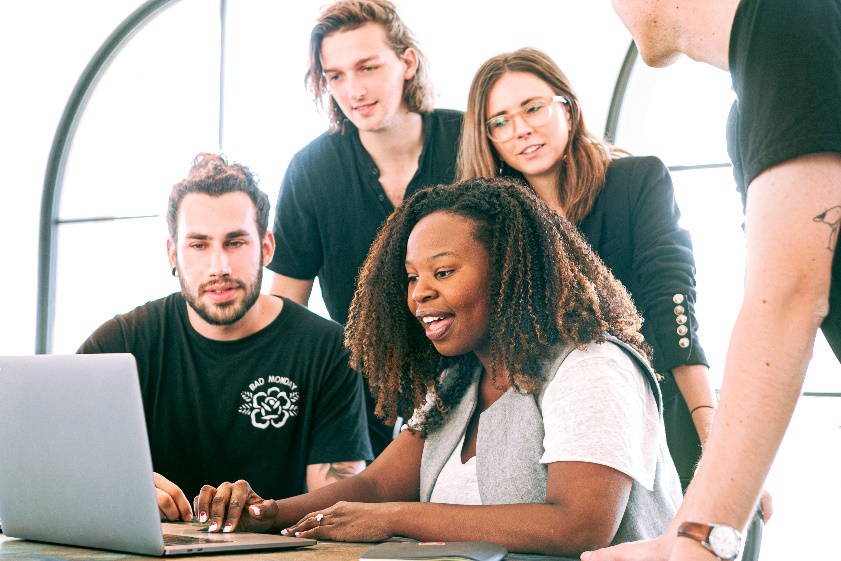 Click here to edit the content and freely stretch the text box size to your needs.
The title text
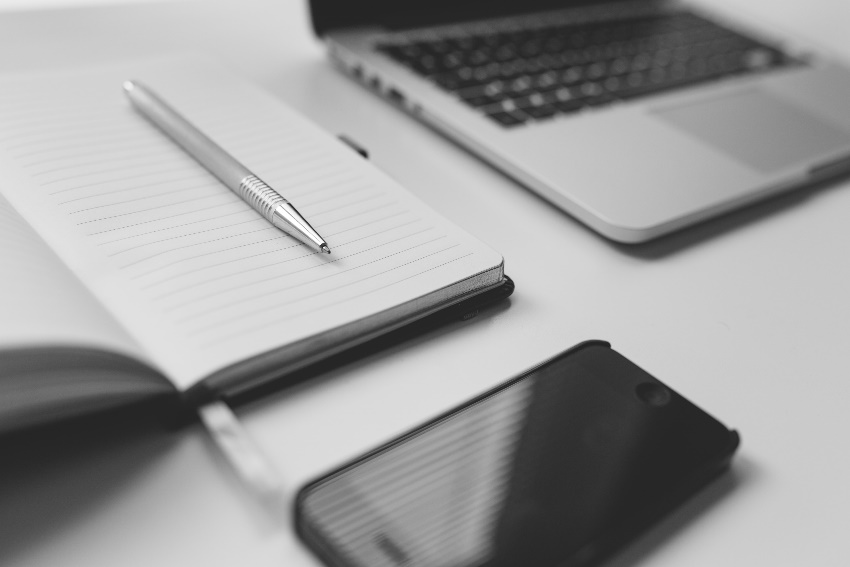 Click here to edit the content and freely stretch the text box size to your needs.
The title text
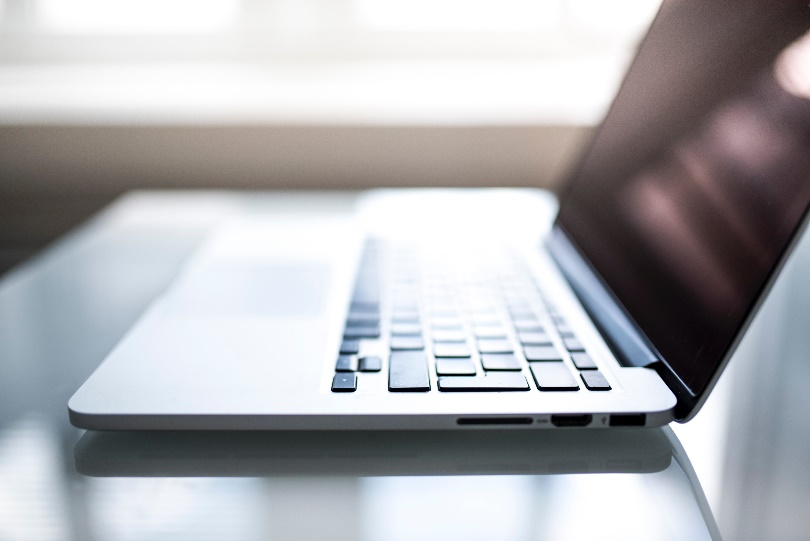 Click here to edit the content and freely stretch the text box size to your needs.
Tittle text
The title text
The title text
Click here to edit the content and freely stretch the text box size to your needs
Click here to edit the content and freely stretch the text box size to your needs
title
text
The title text
The title text
Click here to edit the content and freely stretch the text box size to your needs
Click here to edit the content and freely stretch the text box size to your needs
The title text
Click here to edit the content and freely stretch the text box size to your needs
LOGO
Thank you !
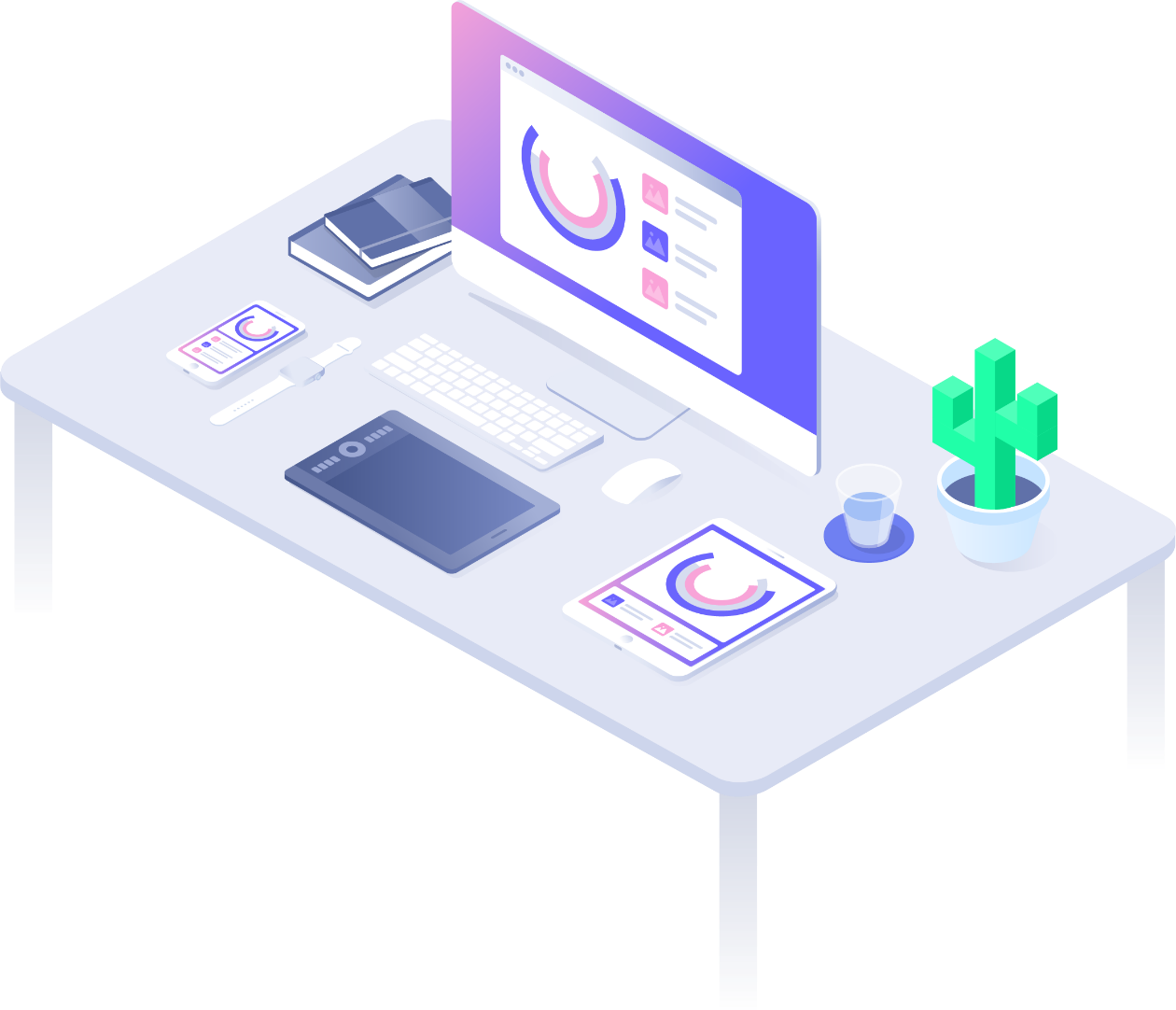 www.freeppt7.com
https://www.freeppt7.com
Fully Editable Icon Sets: A
Fully Editable Icon Sets: B
Fully Editable Icon Sets: C